MCAS 2023 Preliminary Data and Discrepancy Reporting
Office of Student Assessment ServicesAugust 8, 2023
Presenters
Scott Kelley, Reporting Specialist
Bob Lee, MCAS Chief Data Analyst
Jodie Zalk, Manager of Test Administration & Publications
Logistics for This Session
Use the Q&A feature to ask a question.  
Some questions may be covered during the course of the presentation. 
We will answer some questions at the end of this session.
After the session, we will email questions and answers to participants. 
Email questions about individual records or specific questions about your school/district to mcas@doe.mass.edu instead of asking here. 
Use the thumbs-up icon to “upvote” someone else’s question. 
This session is being recorded and will be available in about a week in the MCAS Resource Center, along with the slides.
Slides were also emailed out beforehand and are being posted in the chat. 
Click the “CC” to enable closed captioning (if needed).
Today’s Agenda
Data Deliveries
What’s New
Considerations for Using Preliminary Spring 2023 Results
Discrepancy Reporting
Answers to Your Questions
Resources, Support, and Next Steps
1. Data Deliveries
2023 Data Deliveries to Date
August 2023 Data Deliveries
August 8 in DropBoxes 
Full preliminary results in .CSV files for all grades and subjects except SGP
First-year EL status for students enrolled in March and June SIMS (years in MA verified by historical SIMS)
August 9 in DropBoxes
Preliminary participation data (aggregated by subject/student group)
August 15 in Edwin Analytics
Full preliminary results for all grades and subjects except SGP, which will be available in September
2. What’s New
Graduation Requirements for the Classes of 2024 and 2025
*Educational Proficiency Plan information is available at www.doe.mass.edu/assessment/epp/.

For detailed information about graduation requirements, refer to www.doe.mass.edu/mcas/graduation.html.
New Information on Parent/Guardian Reports
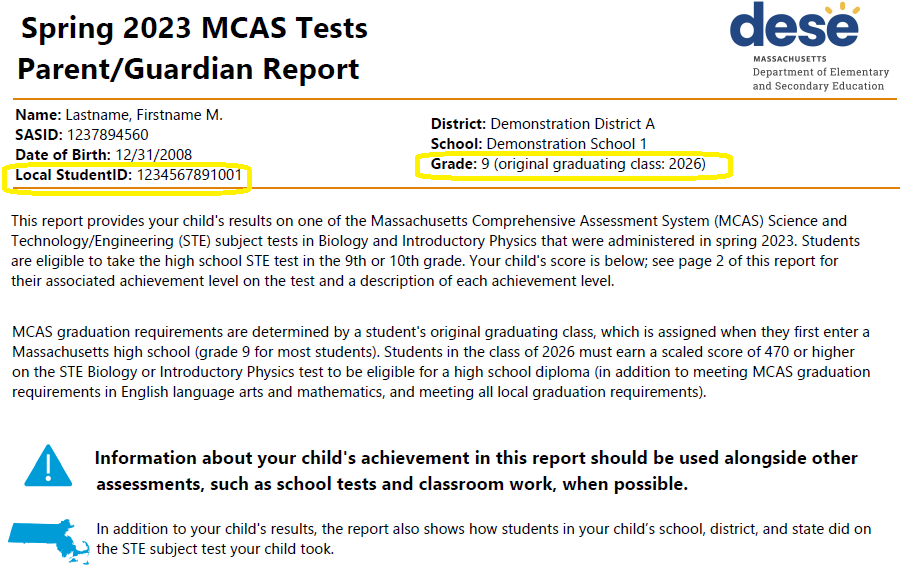 Local Student ID (LASID from SIMS) on all reports
Original Graduating Class on Grades 9 & 10 reports (calculated from SIMS)
10
2023 MCAS Released Items and Student Work
Interactive released items in TestNav
Works in a browser; provides selected-response score
Released items for paper-based tests 
Legacy tests in Chemistry and Technology/Engineering are not released; only item information provided
Sample student work and scoring guides
3. Considerations for Using Preliminary Spring 2023 Results
Considerations for Using Preliminary Assessment Data
Identify/report potential discrepancies to ensure accurate data for release of official results and Parent/Guardian Reports
View achievement for returning students
Interactive Edwin reports
View achievement for newly enrolled students
Claim students in Edwin to view prior years school enrollment, attendance, course enrollment and marks, assessment results, and CD status.
Claim New Students to Access Their Prior Data
Students with prior enrollment in a Massachusetts public school must be “claimed” for access to that data.
Claiming is done at the district level, generally by individuals with the “SIMS Contact” role in your district.
Find your district’s SIMS contact by using this form 
Additional information on the claiming process
Student claiming is almost immediate for most student level reports; it eliminates the need to wait until October 1st for districts to view their students in SIMS. 
FAQs on student claiming
Contact Data Collection at data@doe.mass.edu for assistance.
Finding Claimed Students in Edwin
Most student reports have a “Claimed Students” filter:
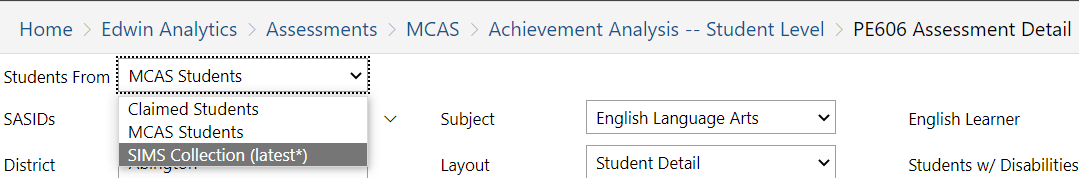 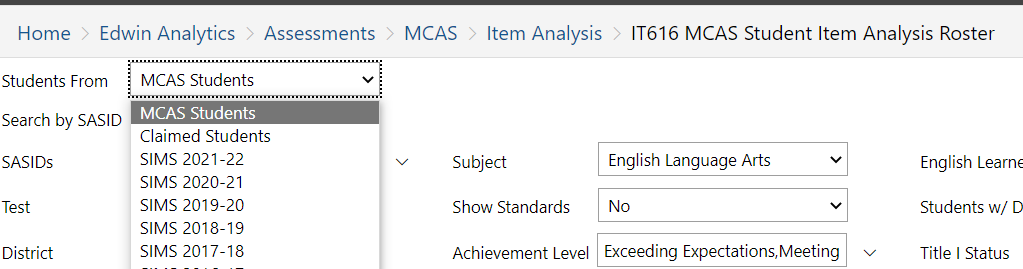 View Pre-Claimed Student Data in Edwin
The Student Profile (PR600) and Assessment History Summary (PE613) reports contain a “Pre-Claimed Students” drop-down.
District may claim students in advance of official enrollment and view these data.
Step-by-step guidance: November 2, 2022, SAS Update
Student-Level Reports in Edwin Analytics (8/15)
Growth Analysis Reports
Item Analysis Reports
(SGP available in September release)
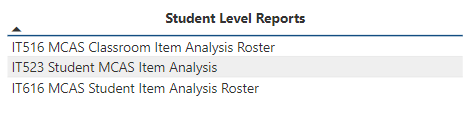 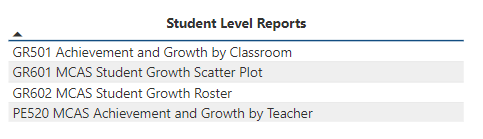 IT621-626 Student Rosters
Achievement Analysis Reports
Student Profile Reports
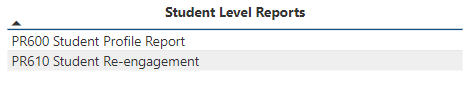 Students’ CD status is available only in IT523, IT616, and Student Rosters in August; CD status for all other Edwin reports available in September release.
Security Portal is Migrating to the Cloud!
DESE applications in the Security Portal are migrating to the CLOUD! Anticipated Timeline: Weekend of August 26–27

Changes include: 
Logging in to Security Portal has Multi-factor Authentication
Changes to Prompt area (Parameters) 
Order of Prompts/names of prompts
ANY CHANGE IN PROMPTS – MUST HIT VIEW REPORT for changes to take effect!
How you download data

Webinars covering new version will be held in September and resources will be posted on www.doe.mass.edu/edwin
Need support using Edwin?
Resources available at www.doe.mass.edu/edwin/
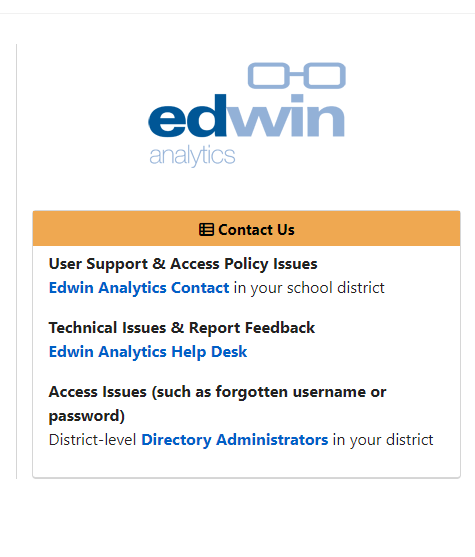 4. Discrepancy Reporting
MCAS Discrepancy Reporting Overview
August 8−11 at 5:00 p.m.
Discrepancies reported after August 11 will not be included in MCAS Parent/Guardian Reports or in the public release of official school and district MCAS results.
Discrepancy reporting tool is on the MCAS Service Center
MCAS Service Center passwords were placed in MCAS 2023 Data folder in DropBox Central, on the Department’s Security Portal
MCAS Discrepancy Reporting
CSV data files and first-year English learner files are now in DropBoxes
Preliminary participation data (aggregated by subject/student group) in DropBoxes on August 9
MCAS Discrepancy Reporting Guide is posted in DropBoxes as well as the MCAS Service Center website 
Call the MCAS Service Center at 800-737-5103 if you need assistance
Updates to DropBox Files from Previous Early Release Files
Regular absence, medical absence, and first-year EL exemptions are noted
Security breach invalidations are included (cell phone use, inappropriate accommodations, and other irregularities that have been resolved)
Most duplicate cases and missing SASIDs resolved
How to Review Your Data for Potential Discrepancies
Review individual student data using data files (now in the MCAS Data Folder in DropBoxes; megafile layout included).
Confirm that each student has a SASID.
Confirm that each student enrolled during the testing windows is listed only once.
Verify that non-participating students have the correct participation status (slide 25 has most common codes; full list in the Discrepancy Reporting Guide).
Most Common Test Participation Codes and Status
What Data Are Not Yet Available?
Student Growth Percentiles
SGP will be computed after the discrepancy reporting period and available with official MCAS results in mid-September.
Discrepancies that Schools/Districts Can Change Directly
A missing SASID can be added.
Test participation status can be changed from “Medically documented” to “Absent” or vice-versa. 
Incorrectly voided tests can be un-voided.
Discrepancies Requiring Department Approval
Student was not tested at your school (or an affiliated test site) but appears on your roster with test results 
Participation status should be changed from “Absent” to “Tested” (student confirmed as present during all test days)
Participation status should be changed to “First-year EL” or “Transferred” (subject to Department validation using SIMS)
Special access accommodation status is incorrect
Note: See the full list of discrepancies in the Discrepancy Reporting Guide, available in DropBox and the Discrepancy Reporting Tool.
Discrepancies Requiring Department Approval (continued)
High schools only:
Student is reported as “Absent” for ELA and/or Math tests but previously participated in a spring grade 10 test
summarize = 1 student was required to test, but school records didn’t show testing was required  
A first-time grade 10 student (not repeating) is reported with a test status of “TR” (Tested–Retest)
CD Status is incorrect or missing
New for 2023: student’s original graduating class is incorrect or missing (grade 9 and above)
What Not to Report as a Discrepancy
Students with correct SASID but incorrect name, birth date, gender, race/ethnicity, or any other SIMS data; update next SIMS submission instead
Students involved in a test breach whose results appear as “INV.” These results have been invalidated due to a security breach.
Correctly voided CBT test or PBT answer booklets (listed as “VAB”)
Students reported as enrolled in March and June 2023 SIMS, did not participate in test(s), and therefore assigned a performance level of “Absent”: update enrollment in next SIMS submission
What Not to Report as a Discrepancy (continued)
High schools only:
Student who skipped grade 10 and did not participate in grade 10 spring ELA and Math tests and is reported as “Absent” (retests do not count)
Using Preliminary Results – Embargo Policies
Don’t
Discuss or share aggregate results outside your organization
Show preliminary aggregate reports at school committee meetings
Do
Use early release results for educational planning purposes within the school and district, including
Summer acceleration, IEP meetings, curricular decisions
Additional 2023 Data Deliveries
Additional 2023 Data Deliveries (continued)
The 2023 Assessment and Accountability Reporting Schedule is now available in the embedded URL above (opens a Word document).
5. Answers to Your Questions
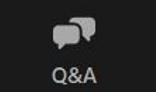 Questions and Answers
Use the “Q&A” feature to ask questions.
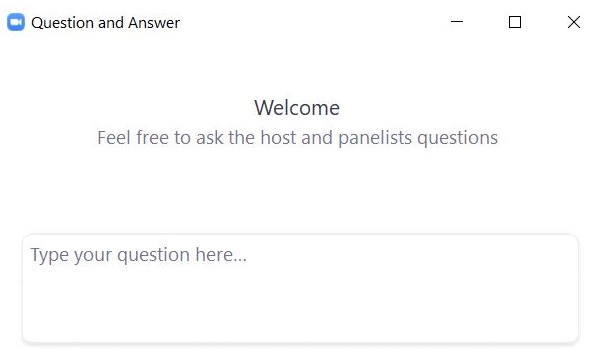 6. Resources, Support & Next Steps
Additional Resources
Email and Phone Support
DESE Student Assessment Services
MCAS Service Center
Questions on logistics

Web: mcas.pearsonsupport.com 
Email: mcas@cognia.org
Phone: 800-737-5103
Policy and data questions

Web: www.doe.mass.edu/mcas 
Email: mcas@doe.mass.edu
Phone: 781-338-3625
Next Steps
Today: Complete the evaluation form.
Responses are associated with the name and email address used to log in.
Email your input to mcas@doe.mass.edu if you have problems accessing or completing the form.
Within about a week: 
Receive an email with the Q&A from this session
Recording will be available
THANK YOU
The Office of Student Assessment Services
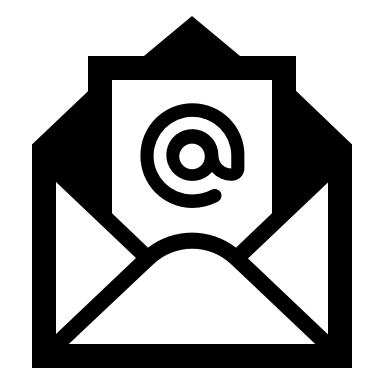 mcas@doe.mass.edu
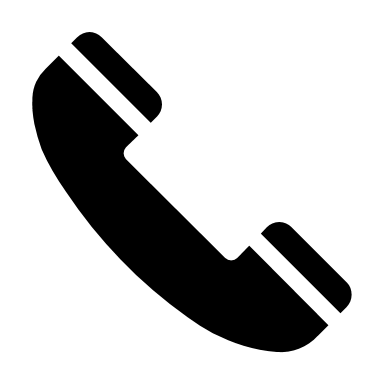 781-338-3625
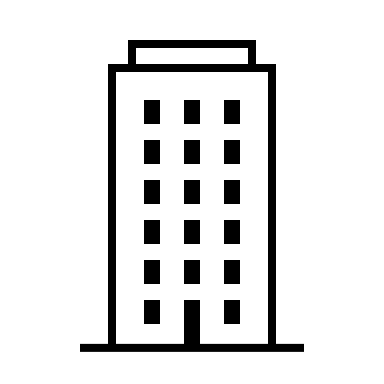 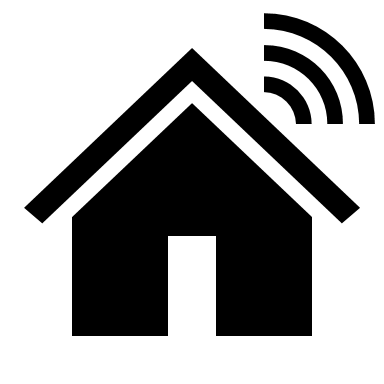 75 Pleasant Street, Malden, MA 02148
www.doe.mass.edu/mcas